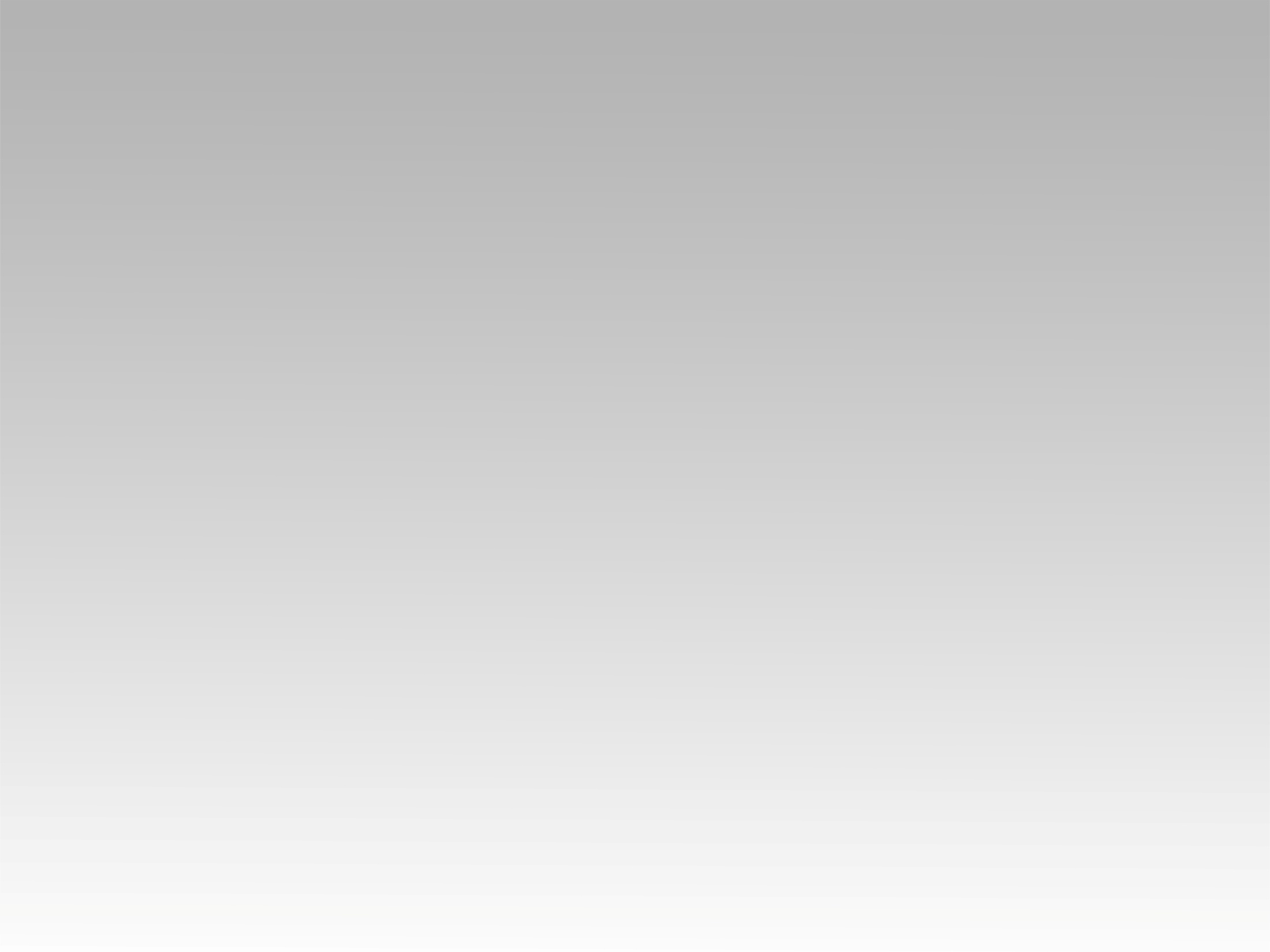 تـرنيــمة
ده كل العالم في إيدين الله
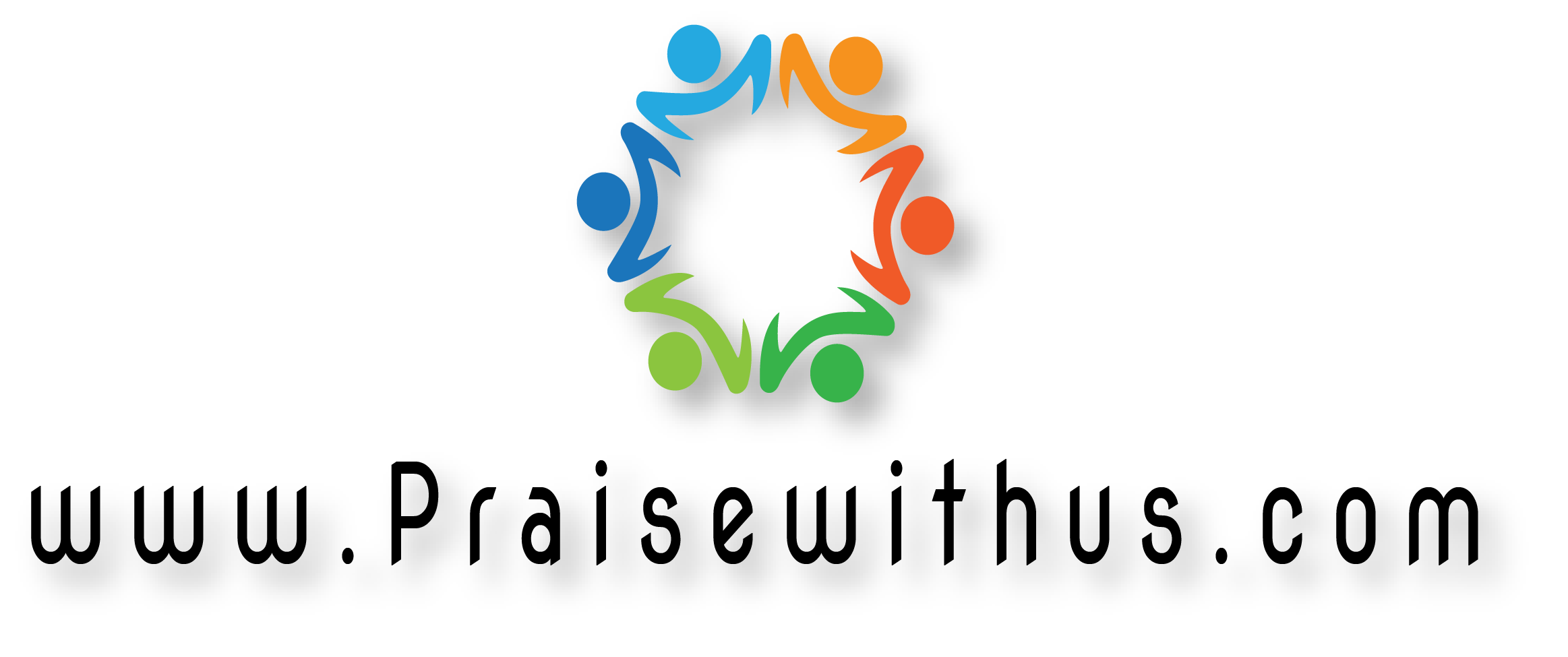 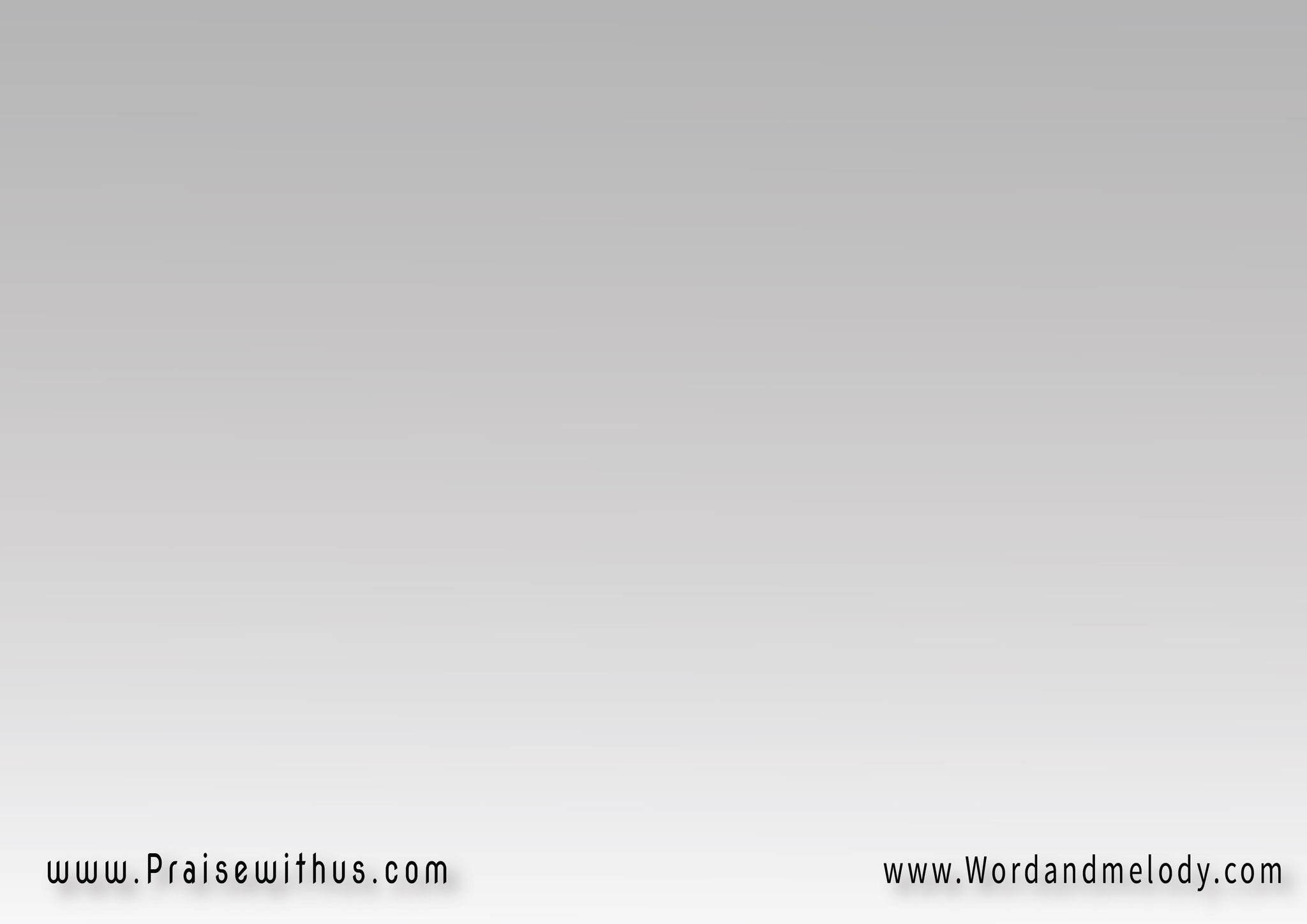 (ده كل العالم 
في إيدين الله)3 
ده كل العالم في إيديه
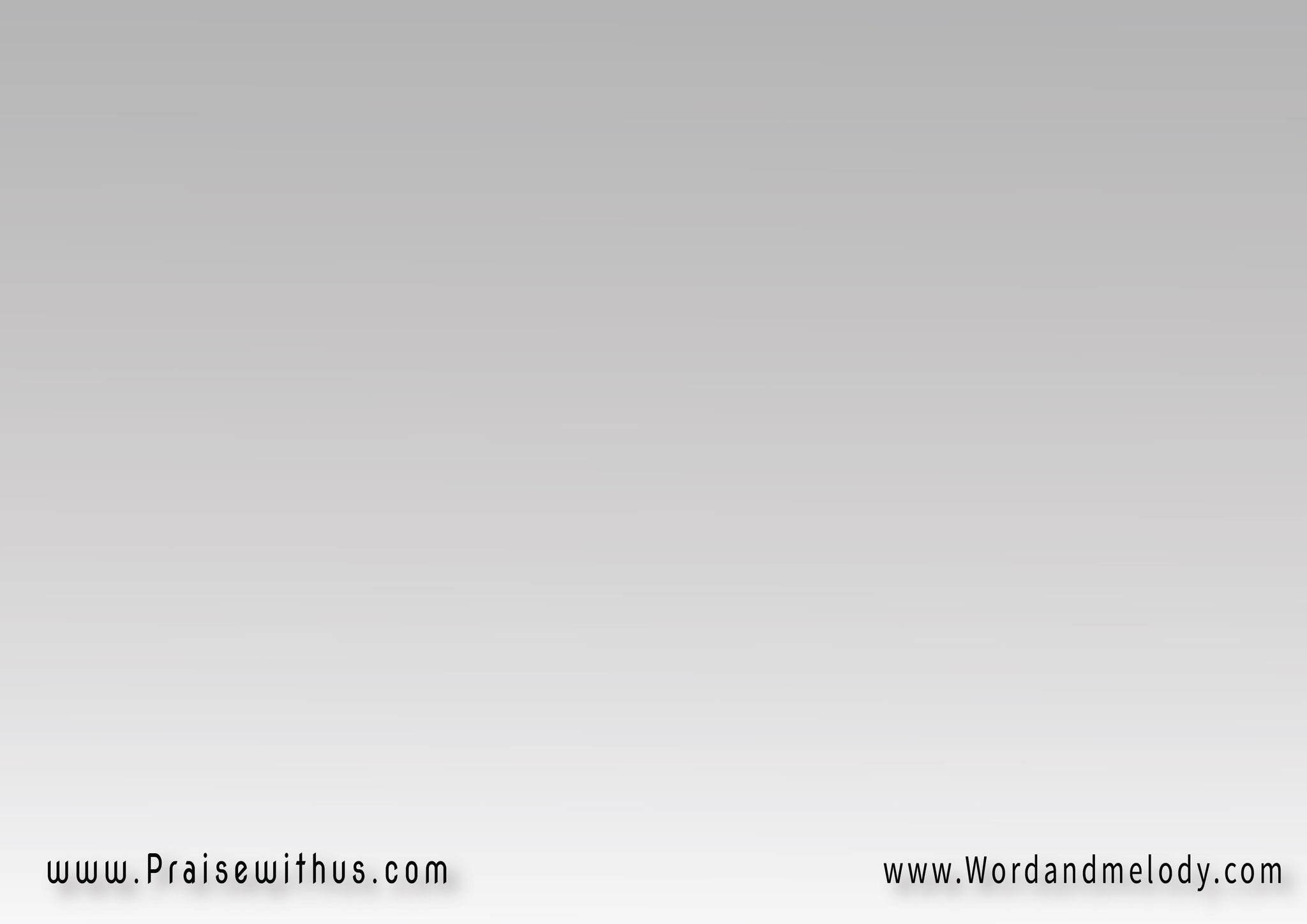 (وكمان البيبي 
النونو في إيديه)3 
ده كل العالم في إيديه
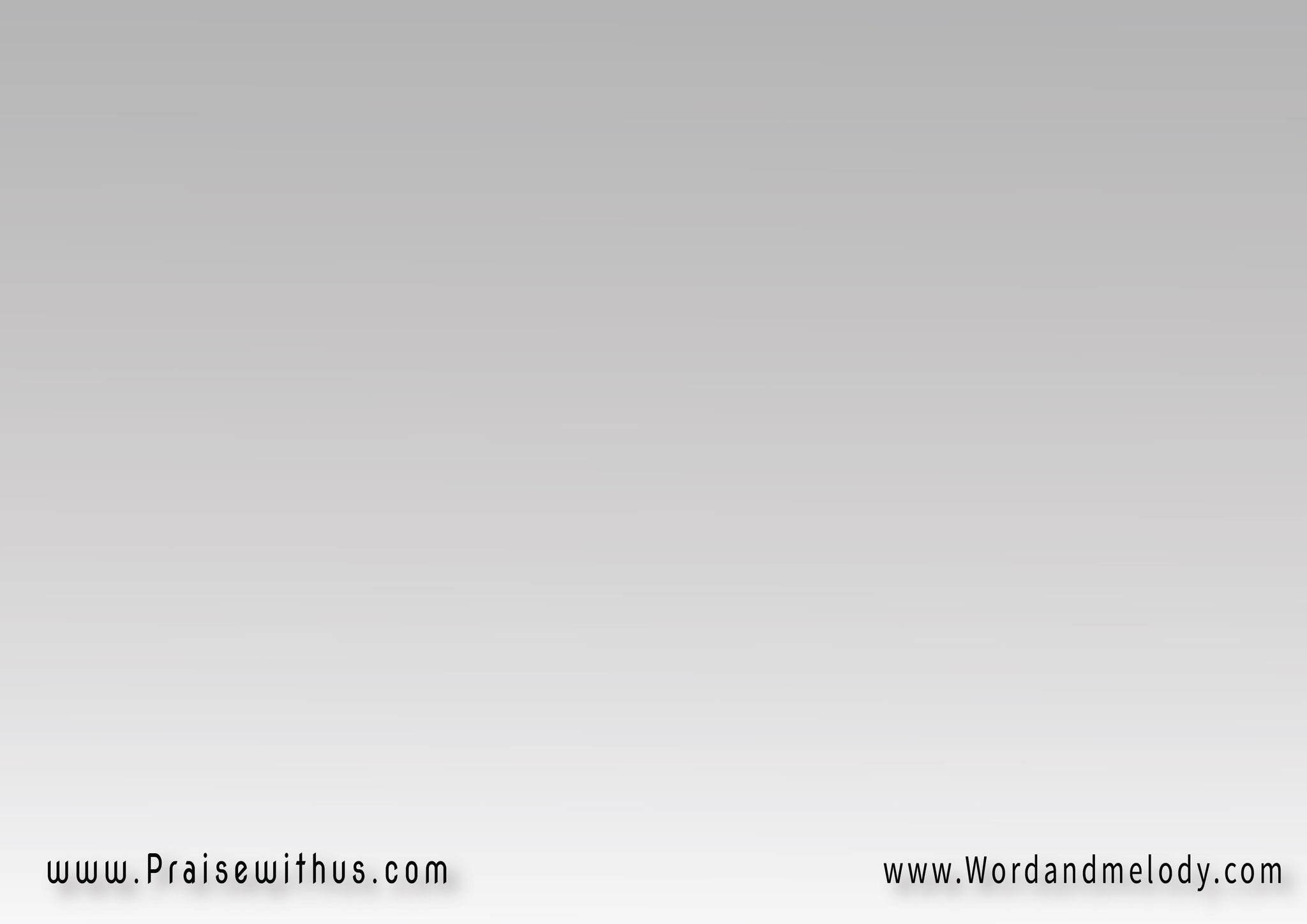 (وكمان بابا  
 وماما في إيديه)3 
ده كل العالم في إيديه
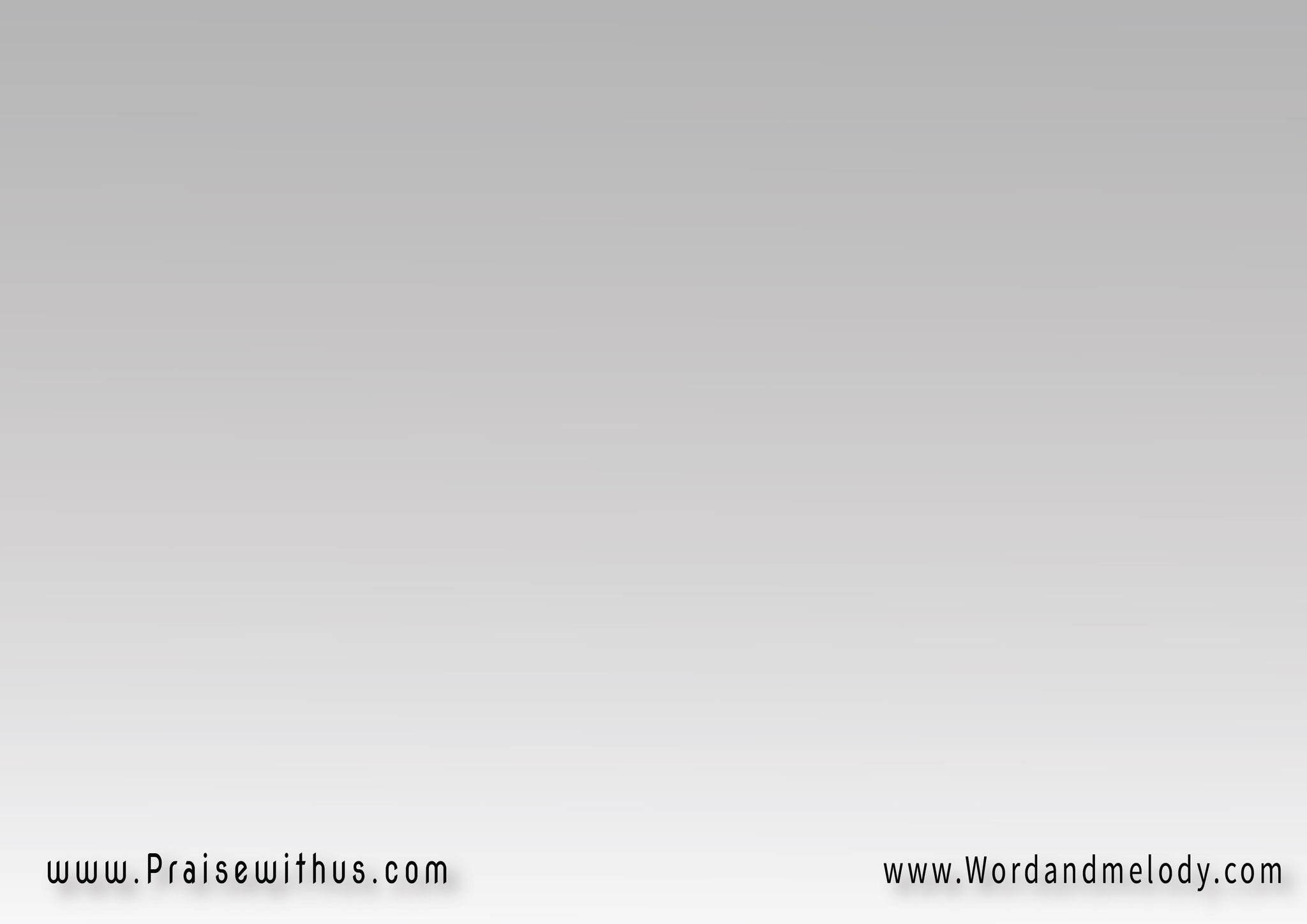 (وكمان أختي 
وأخويا في إيديه)3 
ده كل العالم في إيديه
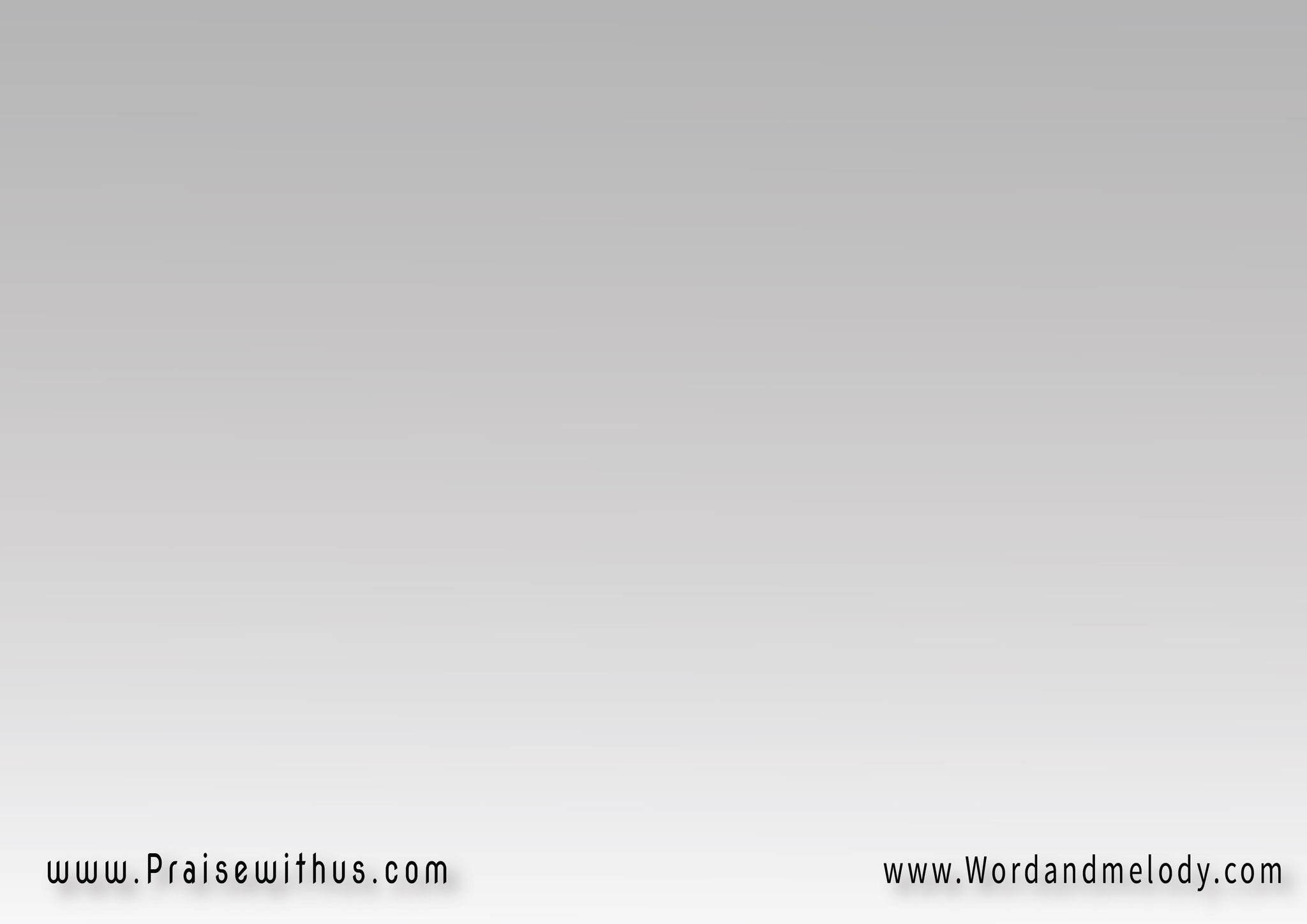 (وكمان أنا 
    وإنت في إيديه)3
   (ده كل العالم)2
ده كل العالم في إيديه
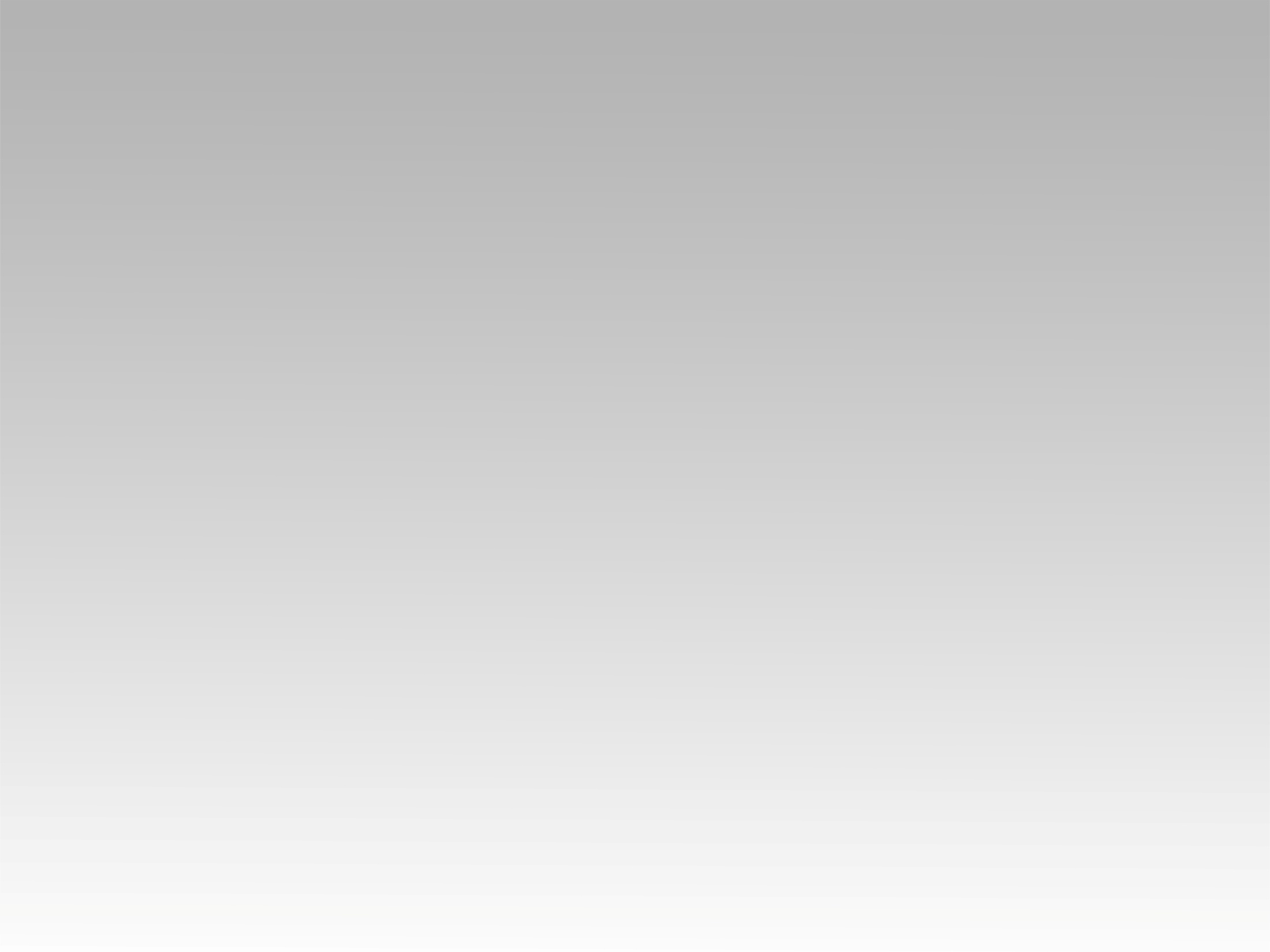 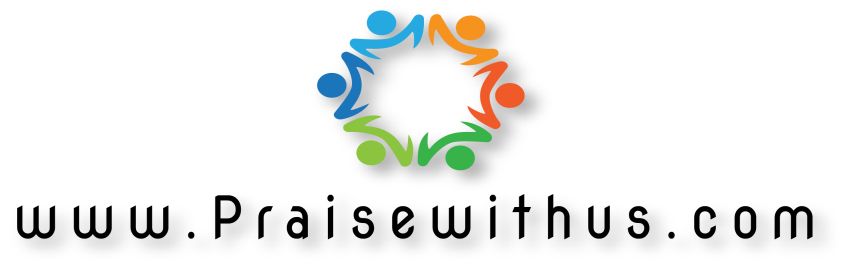